Metabolismus, výživa, jídelníček
Praktické cvičení z fyziologie (jarní semestr: 1. – 3. týden)
Studijní materiály byly vytvořeny za podpory projektu MUNI/FR/1474/2018
1
Fyziologický ústav, Lékařská fakulta Masarykovy univerzity
Stanovení energetického výdeje nepřímou kalorimetrií a výpočtem
Studijní materiály byly vytvořeny za podpory projektu MUNI/FR/1474/2018
2
Fyziologický ústav, Lékařská fakulta Masarykovy univerzity
Metabolismus
všechny chemické a energetické děje probíhající v těle 
v souvislosti s potravou: energetické a chemické přeměny, které probíhají v organismu po přijetí potravy (zahrnuje zpracování, trávení, vstřebávání a distribuci k buňkám) 
živý organismus oxiduje živiny za vzniku H2O, CO2 a energie potřebné pro životní procesy
katabolismus: komplexní, postupný proces rozkladu látek na jednodušší sloučeniny, při němž se uvolňuje energie. Energie se uvolňuje jako teplo nebo jako chemická energie (uložená do makroergních sloučenin, např. ATP)
anabolismus: proces tvorby složitějších látek z jednodušších, energie se spotřebovává
3
Fyziologický ústav, Lékařská fakulta Masarykovy univerzity
Kalorimetrie
Kalorimetrie – měření tepla, které se uvolní ve studovaném systému při určitém ději (chemickém, fyzikálním, biologickém)
Teplo = energie, jednotka joul (J)
Hodnocení metabolismu živočicha: Vychází z předpokladu, že všechny metabolické děje jsou provázeny tvorbou tepla 
Metabolizování potravy je téměř ekvivalentní přímému spálení (shoření) potravy

 Přímá kalorimetrie - přímé měření tepla kalorimetrem
vzniklého spálením potravy za dostatečného přísunu kyslíku
vydávaného metabolizujícím živočichem za dostatečného přísunu kyslíku
4
Fyziologický ústav, Lékařská fakulta Masarykovy univerzity
Přímá kalorimetrie
Technicky je náročnější
Pokud se používá u živočichů, tak jen u malých
Izotermní kalorimetr
Teplota se po celou dobu experimentu nemění. Vzniklé teplo je odváděno a v další fázi např. působí fázovou přeměnu čisté látky (např. led ve vodu)
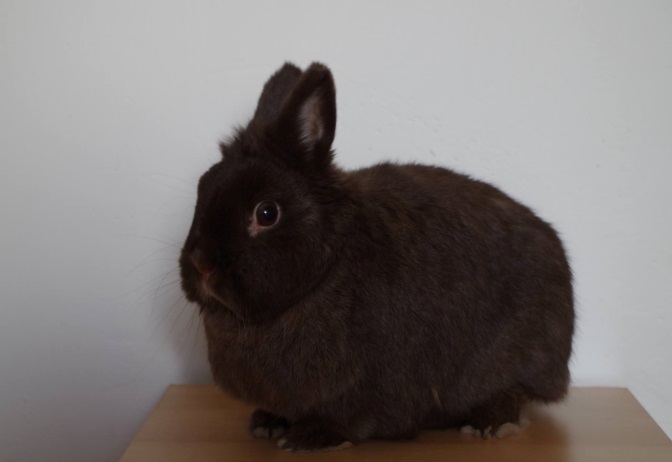 přívod vzduchu
odvod vzduchu
voda
tepelná izolace
5
Fyziologický ústav, Lékařská fakulta Masarykovy univerzity
Spalné teplo
teplo/energie vzniklé oxidací 1 g substrátu za dostatečného přísunu kyslíku – energie vztažená na g substrátu
fyzikální spalné teplo – energie vzniklá hořením substrátu
fyziologické spalné teplo – energie vzniklá oxidací substrátu živým organismem

cukry a tuky: fyziologické = fyzikální spalné teplo
bílkoviny: fyzikální > fyziologické spalné teplo 
(hořením bílkovin vznikají oxidy dusíku, metabolizováním bílkovin vzniká močovina, která v sobě část chemické energie uchovává)

spalné teplo živin
cukry 17,1 kJ/g
tuky 38,9 kJ/g
fyzikální spalné teplo bílkovin: 23 kJ/gfyziologické spalné teplo bílkovin: 17,1 kJ/g
6
Fyziologický ústav, Lékařská fakulta Masarykovy univerzity
Nepřímá kalorimetrie
Princip: spotřeba O2, výdej CO2 a odpad dusíkatých metabolitů jsou ve vztahu ke spotřebě energie
možnost měřit v otevřeném či uzavřeném systému
v praktiku otevřený systém – Kroghův spirometr 
vybavený natronovým vápnem – vychytává CO2

Energetický ekvivalent kyslíku (EE) – energie vztažená na l kyslíku
množství energie, které se uvolní při spotřebě 1 l kyslíku
univerzální konstanta pro výpočet energetického výdeje při smíšené stravě
        EE = 20,19 kJ / litr O2
EE živin:
Glukóza 21,4 kJ / litr O2
Proteiny 18,8 kJ / litr O2
Lipidy 19,6 kJ / litr O2
7
Fyziologický ústav, Lékařská fakulta Masarykovy univerzity
Respirační kvocient (RQ)
Poměr: vyprodukovaný CO2 / přijatý O2
Poskytuje informaci ohledně zpracovaného substrátu
Sacharidy: RQ = 1 – stejný poměr C a O jako ve vodě
Lipidy: RQ = 0,7 – obsahují méně kyslíku
Proteiny: RQ = 0,8 - 0,9 – komplikovanější, protože se musí počítat i s močí
Běžná smíšená potrava: RQ=0,85
Glukogeneze: RQ ≈ 0,4
Lipolýza : RQ ≈ 0,7
Lipogeneze : RQ ≈ 2,75
Na lačno, při hladovění: RQ < 0,85 – lypolýza, glukoneogeneze
Jiné faktory ovlivňující RQ
Hyperventilace RQ > 1 je vydýcháván CO2
Během zátěže nebo při metabolické acidóze RQ > 1
Volní hypoventilace nebo metabolická alkalóza může  RQ < 0,7 
Podle orgánů – mozek RQ=1 (jí sacharidy), žaludek RQ < 1
8
Fyziologický ústav, Lékařská fakulta Masarykovy univerzity
Respirační kvocient (RQ)
Poměr: vyprodukovaný CO2 / přijatý O2
Poskytuje informaci ohledně zpracovaného substrátu
Sacharidy: RQ = 1 – stejný poměr C a O jako ve vodě
Lipidy: RQ = 0,7 – obsahují méně kyslíku
Proteiny: RQ = 0,8 - 0,9 – komplikovanější, protože se musí počítat i s močí
Běžná smíšená potrava: RQ=0,85
Glukogeneze: RQ ≈ 0,4
Lipolýza : RQ ≈ 0,7
Lipogeneze : RQ ≈ 2,75
Na lačno, při hladovění: RQ < 0,85 – lypolýza, glukoneogeneze
Jiné faktory ovlivňující RQ
Hyperventilace RQ > 1 je vydýcháván CO2
Během zátěže nebo při metabolické acidóze RQ > 1
Volní hypoventilace nebo metabolická alkalóza může  RQ < 0,7 
Podle orgánů – mozek RQ=0,97-0,99 (jí sacharidy), žaludek RQ < 1
9
Fyziologický ústav, Lékařská fakulta Masarykovy univerzity
Dusíková bilance
poměr (nebo rozdíl) mezi dusíkem přijatým v potravě (bílkoviny, aminokyseliny) a dusíkem vyloučeným (především močí, ve stolici je dusíku minimálně)
indikátor rozpadu bílkovin a aminokyselin nebo tvorby nové tkáně (zabudovávání bílkovin)

negativní dusíková bilance
dusík je více vylučován než přijímán
znak degradace bílkovin a aminokyselin
hladovění, nucená dlouhodobá nehybnost, nedostatek některé esenciální aminokyseliny, rozpad tkání (rozsáhlá zranění, popáleniny, rozpad nádorů, pooperační stavy)
pozitivní dusíková bilance
dusík je více přijímán než vylučován
růst, těhotenství
10
Fyziologický ústav, Lékařská fakulta Masarykovy univerzity
Bazální metabolismus
Množství energie nezbytné pro zachování základních životních funkcí

Bazální energetický výdej (BEE): energetický výdej organismu za definovaných - tzv. bazálních podmínek:
termoneutrální prostředí
tělesný a duševní klid (ráno než vstaneme z lůžka)
dieta bez bílkovin 12-18 hodin před měřením
BEE se mění v závislosti na mnoha faktorech
svalová tkán zvyšuje BEE, opakovaná hubnutí ho snižuje
I přes splnění podmínek je získaná hodnota pouze odhadem skutečné energie spojené s bazálním metabolismem
Klidový energetický výdej – měření výdeje za klinických podmínek, kdy není možní dodržet všechny bazální podmínky – slouží k odhadu BEE
11
Fyziologický ústav, Lékařská fakulta Masarykovy univerzity
Měření spotřeby O2 v praktiku
nádech (rezervoár respirometru klesá)
kyslík ze spirometru je metabolizován, CO2 je zachytáváno natronovým vápnem → spotřeba O2 se měří jako úbytek O2 ve spirometru
celkové množství spotřebovaného kyslíku v leže
objem (l)
výdech (rezervoár respirometru stoupá)
Sklon poklesu objemu ve respirometru vn (l/s)= spotřeba kyslíku za čas
celkové množství spotřebovaného kyslíku po aktivitě
Křivka objemových změn v Kroghově respirometru během dýchání
12
Fyziologický ústav, Lékařská fakulta Masarykovy univerzity
během ležení
po fyzické aktivitě
čas (s)
Aktuální energetický výdej (AEE)
Výdej měřený za aktuálních podmínek

V praktiku: AEE
v klidu (≠ klidový výdej!) – v leže
ve stoje 
po fyzické zátěži – chůze na schůdcích po dobu 5 min
Stanovte 
vn - odečtená spotřeba O2 (l/s)
vr – hodnota korigovaná na 0°C a 101,325 kP (l/s)
t: Teplota místnosti °C, B: barometrický tlak kPa (1 mmHg = 0,133 kPa), napětí vodních par v kPa (podle tabulky)
Vypočítejte AEE (chyba výpočtu je asi 8%)
AEE (kJ/s) = 20,19 . vr 
AEE (kJ/den) = 20,19 . vr . 86400
13
Fyziologický ústav, Lékařská fakulta Masarykovy univerzity
Výpočet energetického výdeje rovnicí
bazální energetický výdej (BEE) – Harris-Benedictova rovnice
Muži (kcal/den)
Ženy (kcal/den)
m: hmotnost v kg, h: výška v cm, r věk v letech
BEE (kJ/den) = BEE (kcal/den) . 4,184
AEE (kJ/den) = AF . TF . IF
bazálního energetického výdeje (kJ/den)
aktivity (activity factor, AF)  - v praktiku: zdravý lehce pracující (AF = ženy 1,55; muži 1,6)
tělesné teploty (temperature factor, TF) – v praktiku: normální (TF = 1)
poškození (injury factor, IF) – v praktiku: žádné (IF = 1)
Zvýšení teploty a poškození zvyšuje AEE

BEE a AEE výpočtem představuje jen odhad vaší reálné hodnoty. Rovnice byla zjištěna na základě vyhodnocení mnoha lidí, ale dva lidé se stejnými parametry nikdy nebudou mít stejný výdej, pouze podobný. Rovnice například nepočítá se složením tělesné hmoty, podílem svalů a tuků, nastavením metabolismu.
14
Fyziologický ústav, Lékařská fakulta Masarykovy univerzity
Závěry
Porovnejte spočítaný BEE a naměřený AEE v leže a po zátěži

Očekáváme: 
             BEE < AEE klid < AEE po zátěži
Vysvětlete pozorované rozdíly

Může se stát:
             BEE ≥ AEE klid
Vysvětlete tuto situaci
15
Fyziologický ústav, Lékařská fakulta Masarykovy univerzity
Zásady správné výživyJídelníček
Studijní materiály byly vytvořeny za podpory projektu MUNI/FR/1474/2018
16
Fyziologický ústav, Lékařská fakulta Masarykovy univerzity
Zásady správné výživy
Energetický příjem a výdej by měly být v rovnováze

Snažte se udržet adekvátní tělesnou hmotnost (dle BMI a obvodu pasu)
Jezte minimálně 5-krát denně v pravidelných intervalech (každé 3-4 hodiny) – počet jídel závisí od celkového energetického příjmu:

Pravidelně cvičte – nejméně 30 minut fyzické aktivity mírné zátěže alespoň 5-krát týdně (nebo 3 - 4 x týdně 30 min zátěže, při které se zpotíte)
17
Fyziologický ústav, Lékařská fakulta Masarykovy univerzity
Zásady správné výživy
Strava by měla být pestrá - měla by obsahovat:
Všechny nezbytné živiny (bílkoviny, tuky, cukry) správného složení, energetické hodnoty a poměru
Vitamíny
Minerální látky v optimálním množství
Vodu
Vlákniny

Třeba omezit
Alkohol <30 g/den
Omezte příjem konzervovaného jídla a polotovarů, smažených pokrmů a uzenin – ukazuje se, že je to jeden z významných faktorů vyvolávajících diabetes II
NaCl <5 g/den
Cholesterol <300 mg/den

Další faktory – Slováci doporučují optimální kulturu stolování (Lékarská fyziologia, Javorka a kol.)
Jo… a Nekuřte!
18
Fyziologický ústav, Lékařská fakulta Masarykovy univerzity
Jídelní lístek
Jako prostředek k zhodnocení příjmu potravy:
stanovení kalorického příjmu, složení stravy, rozložení příjmu během dne
Jako prostředek k terapeutické intervenci: 
plán denního příjmu potravy dle individuálních potřeb jedince a zásad správné výživy, setavení jídelníčku vzhledem k onemocněním, zdravotnímu stavu, alergiím, aktivitě, úpravě hmotnosti

Tabulka by měla obsahovat
Jídlo
Čas jídla
Množství v g
Energetická hodnota jídla v kJ
Složení – bílkoviny, tuky, cukry
Vitamíny, minerály
Výsledné hodnoty všech parametrů a doporučené denní dávky
Ideálně ještě spočítaný denní energetický výdej pro orientační porovnání s příjmem
Specifický dynamický účinek živin
19
Fyziologický ústav, Lékařská fakulta Masarykovy univerzity
Živiny
Doporučení: 10% bílkoviny, 26% tuky, 64% cukry (alkohol je taky zdroj energie, ale nedoporučuje se)

Bílkoviny – ddd dospělí: 0,8–1,2 g/kg, děti: 1,2-1,5 g/kg
musí obsahovat všechny esenciální AMK ve správných poměrech vhodných pro syntézu nových bílkovin - příjem nahrazuje 20 – 30 g bílkovin, které se denně u člověka degradují
Živočišné bílkoviny mají vyrovnaný poměr AMK, v rostlinných bílkovinách často nějaká AMK chybí – rostlinná strava je náročnější na sestavení, pokud má obsahovat všechny AMK
fce: strukturní, signální (hormony, receptory), jako zdroj energie jen výjimečně (při hladovění)
Cukry – ddd dospělí: 10-15 g/k, děti 5-8 g/kg
Nejrychlejší zdroj energie (17,1 kJ/g), především rostlinného původu
Využitelné sacharidy – 64% přijaté energie (rafinovaný cukr by měl být <10%)Nevyužitelné sacharidy – nestravitelné, součást vlákniny (hlavně celulóza), ddd 25-35g/den – podpora motility GIT
20
Fyziologický ústav, Lékařská fakulta Masarykovy univerzity
Živiny
Tuky: ddd dospělí 1g/kg, děti 4-5 g/kg
Největší zdroj energie (38,9kJ/g) – především zásobní fce
Další funkce – vitamíny rozpustné v tucích, stavební, termoregulace (hnědá tuková tkáň, izolace), mechanická ochrana orgánů, kostí
Optimální poměr tuků v potravě: 10% nasycené mastné kys. (MK), 10-12% mononenasycené MK, 8 – 10% polynenasycené MK
Cis-konfigurace MK – rostlinné a většina živočišných tuků. Trans-konfigurace – mléčné výrobky, hovězí a skopové maso, průmyslově ztužené tuky (margaríny) – zvýšení koncentrace LDL-cholesterolu
Cholesterol (jen živočišné produkty) – fce strukturní složka mozkové tkáně, buněčných membrán, prekurzor steroidních hormonů, vit. D, žlučových kys – v krvi koluje 4% celkového cholesterolu75% si tělo tvoří samo (játra), 25% z potravy
Specifický dynamický účinek živin (SDÚ):energie potřebná pro zpracování živin, cca 10% z energie přijaté smíšené potravy (bílkoviny mají vyšší SDÚ než glukoza)
21
Fyziologický ústav, Lékařská fakulta Masarykovy univerzity
Metabolický syndrom (MS)
Civilizační onemocnění obsahující 3 a více z následujících faktorů
Obezita: obvod pasu > 102 cm u mužů, > 88 cm u žen
Dyslipidemie: TAG > 1,7 mmol/l
                           HDL < 1 mmol/l u mužů, < 1,3 mmol/l u žen
Hypertenze: TK > 130/85 mmHg 
Hyperglykémie: Glykemie na lačno > 5,6 mmol/l ← inzulinorezistence, diabetes II. typu (DM II)

ČR: 32% muži, 24% ženy, hlavně ve starší populaci
Vznik podmíněn genetickou predispozicí (hlavně k inzulinorezistenci) a špatným životním stylem (vyšší energetický příjem, nedostatek pohybu)
Významný prozánětlivý, prokolagulační a proaterogenní stav, jehož riziko pro kardiovaskulární nemoci je vyšší než riziko vzniklé prostým součtem rizik jeho jednotlivých rizikových faktorů – všechny faktory se vzájemně podporují
Důsledky: snížení kvality života i délky dožití protože: DM II i s důsledky, kardiovaskulární i cerebrovaskulární aterotrombotické příhody (např. infarkt, mrtvice, embolie), ale ve výsledku se jedná o komplexní postižení celého organismu
22
Fyziologický ústav, Lékařská fakulta Masarykovy univerzity
Diabetes mellitus (DM, cukrovka)
Zahrnuje heterogenní skupinu chronických metabolických chorob, jejichž základním projevem je hyperglykémie. 
Vzniká v důsledku nedostatku inzulinu, jeho nedostatečného účinku (někdy se mluví o relativním nedostatku) nebo kombinací obojího.
narušení transportu glukózy z krve do buňky buněčnou membránou → hyperglykémie a nedostatek glukózy intracelulárně
DM I – vzniká v dětském věku, autoimunitní destrukce beta-buněk slinivky – nutná substituce inzulinu
DM II – v dospělém věku, rezistence (necitlivost) cílových tkání na inzulin (inzulinorezistence)

DM komplikuje léčbu a zvyšuje riziko a zhoršuje průběh dalších onemocnění, zhoršuje hojení. DM je dřív nebo později onemocněním kardiovaskulárního systému
23
Fyziologický ústav, Lékařská fakulta Masarykovy univerzity
Protokol: si vypracujete dopředu!
Zapište hmotnost, výšku, věk a pohlaví osoby, pro kterou budete sestavovat jídelníček
Stanovte jeho denní energetický výdej 
Sestavte jídelní lístek odpovídající předešlému dni na www.nutridata.cz  - viz návod v IS MUNI
Jídelníček vytiskněte, zapište i BEE a AEE spočítané na základě tělesných parametrů a denních aktivit. To si opište/okopírujte, automaticky se to netiskne
Do protokolu zapište:
Součet přijaté energie, živin, minerálů a vitamínů, SDÚ
Doporučené hodnoty všech sledovaných parametrů
Porovnejte energetický příjem a výdej, přijaté a doporučené denní dávky živin, minerálů a vitamínů. Zhodnoťte, jestli je jídelníček vyšetřované osoby v pořádku, popište chyby a navrhněte vylepšení
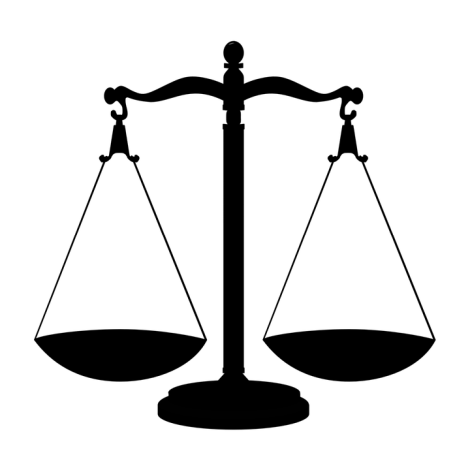 Energetický příjem
AEE + SDÚ
(BEE + denní aktivity + SDÚ)
24
Fyziologický ústav, Lékařská fakulta Masarykovy univerzity
Hodnocení stavu výživy
Studijní materiály byly vytvořeny za podpory projektu MUNI/FR/1474/2018
25
Fyziologický ústav, Lékařská fakulta Masarykovy univerzity
Obezita
Obezita – nadměrné ukládání energetických zásob v podobě tuku z různých příčin. Energetický příjem je větší než výdej.
ČR: dospělí: 35% nadváha, 17% obezita - více mužů       děti 6-12 let: 10% nadváha/10% obezita; 13-17 let dohromady 11%
Příčiny jsou kombinací různých faktorů - málokdy se jedná pouze o jednu konkrétní příčinu
Kombinace většího energetického příjmu, nedostatku pohybu
Dědičné vlivy – genetické (obvykle jen predispozice, čistě genetická příčina je vzácná), výchova
Psychické vlivy – nežádoucí stres, deprese
Prenatální vlivy (chování matky v průběhu těhotenství), porod, rané dětsví
Endokrinologická onemocnění – např. hypothyreóza
Může být důsledek jiných onemocnění či poranění
Důsledek léčby – např. některá antidepresiva
Nízký socioekonomický status
Problém z hlediska zdravotníka: náročnější manipulace s pacientem
26
Fyziologický ústav, Lékařská fakulta Masarykovy univerzity
Podvýživa
Podvýživa - malnutrice je onemocnění podmíněné nedostatečným příjmem živin, neschopností vstřebávat živiny při nemocech trávicího traktu nebo nadměrným katabolismem tělesných zásob při závažném, např. nádorovém onemocnění.
I obézní můžou být podvyživení – i přes vysoký energetický příjem některá živina může chybět
U nás není příčinou nedostatek potravin, ale spíše špatný jídelníček nebo poruchy příjmu potravy
27
Fyziologický ústav, Lékařská fakulta Masarykovy univerzity
Tuková a svalová tkáň
Lipolyticky působící hormony (zároveň zvyšující glykémii): Adrenalin, Noradrenalin, Růstový hormon, Glukagon, ACTH, Prolaktin, Kortizol
Tělesná hmota: aktivní (svaly) a pasivní (tuk)
Pomalé nabírání na váze s narůstajícím věkem je fyziologické (snižuje se citlivost na inzulin, úspornější metabolismus). Nadváha ve stáří (cca od 65 let) není škodlivá, pokud je důsledkem pomalého přibírání (asi 0,25 kg/rok).
Typy tukové tkáně
Bílý podkožní – není škodlivý (v rámci fyz. hodnot)
Bílý abdominální – „pivní břicho“ (mezi břišními orgány) – silně hormonálně a metabolicky aktivní, tvorba prozánětlivých faktorů, vysoká kardiovaskulární rizika – větší náchylnost u mužů
Bílý orgánový - ochrana/zásoba u některých orgánů – kolem ledvin, kolem srdce, slinivky, v játrech – užitečný (v rámci fyz. hodnot) – mobilizuje se rychleji než podkožní, např. při hubnutí
Hnědá tuková tkáň – termogenní - hlavně u malých dětí, přítomný i u některých dospělých mezi lopatkami a na krku (užitečný, prevence nadváhy)
Béžová tuková tkáň – bílá obsahující hodně mitochondrí – důsledek fyzické zátěže
Nově objevená růžová tuková tkáň – umí se diferenciovat v jiné buňky, mléčná žláza
28
Fyziologický ústav, Lékařská fakulta Masarykovy univerzity
Tuková a svalová tkáň – pohlavní rozdíly
Muži mají větší podíl svalů, snáze zvýší svalovou tkáň (testosteron), která je větším energetickým spotřebitelem – lepší hubnutí
Stejný BMI u mužů a u žen má rozdílná rizika – riziko vzniku diabetu u žen bývá při mnohem vyšším BMI než u mužů
Rozdílné fáze nabírání váhy – ženy v těhotenství a po menopauze, muži při změně životního stylu (založení rodiny, rozvod, změna práce)
Androidní typ ukládání tuku (jablko) 
hromadění tuku v oblasti břicha, podkoží i mezi orgány – škodlivější (větší ohrožení kardiovaskulárními riziky)
Gynoidní typ ukládání tuku (hruška)
ukládání do podkoží stehen a hýždí -funkce je zásobní – energie pro období těhotenství a kojení (nižší     kardiovaskulární riziko)
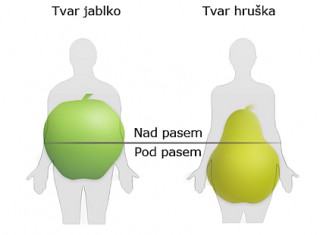 29
Fyziologický ústav, Lékařská fakulta Masarykovy univerzity
Tuková a svalová tkáň
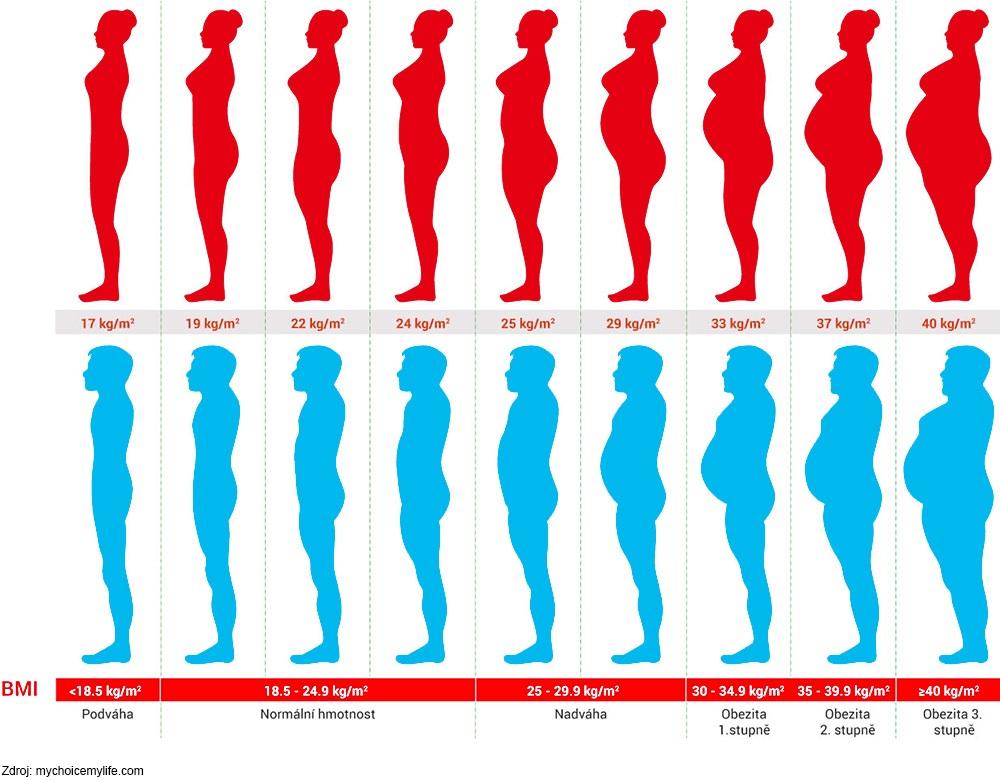 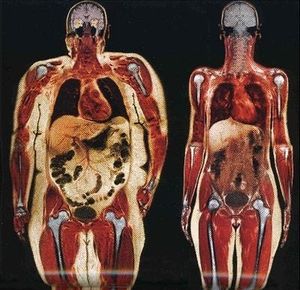 30
Fyziologický ústav, Lékařská fakulta Masarykovy univerzity
Vztah mezi jednotlivými faktory MS
Dyslipidémie - nadváha - hyperglykémie – hypertenze
Vysoká hladina LDL → ateroskleróza
Nadváha a DMII
Inzulinorezistence
DMII a hypertenze
Hyperglykémie + hyperinzulinémie + dyslipidémie → endoteliální dysfunkce  → vyšší cévní rezistence → hypertenze
Inzulinorezistence (a hyperglykémie) ↔ sympatická aktivita  → hyperzenze
Hyperglykémie  → autonomní neuropatie → porucha regulace krevního tlaku
Dyslipidémie a hypertenze
31
Fyziologický ústav, Lékařská fakulta Masarykovy univerzity
Zdravý životní styl
Zásady chování, které podporují náš organismus v udržení zdraví co nejdelší dobu
Obecně: zdravá strava, dostatek pohybu, dostatek spánku, zdravé životní prostředí (smog, kouření), zvládání stresu, životní pohoda atd. (prostě všechno to, co jako student nebo zdravotník nemáte šanci splnit)
hubení lidé bez dostatečné fyzické aktivity mají horší kardiovaskulární prognózu než sportující lidé s nadváhou (fit-fat / unfit-unfat)
Pravidelná fyzická aktivita
Podporuje snížení hmotnosti
Zlepšuje parametry diabetu a faktory metabolického syndromu
Pozitivní vliv na psychiku (klíčový v terapii depresí)
Svalová síla (například handgrip test) je významným ukazatelem schopnosti pacienta zotavit se
Snižuje postprandiální zánět v tukové tkáni (imunitní reakce, která probíhá po jídle)
32
Fyziologický ústav, Lékařská fakulta Masarykovy univerzity
Objektivní hodnocení stavu výživy
Indexy vycházející z antropometrických ukazatelů
Měření tělesného tuku kaliperem
Měření zastoupení tuku v organismu bioelektrickou impedanční metodou
Měření svalové hmoty
33
Fyziologický ústav, Lékařská fakulta Masarykovy univerzity
Indexy vycházející z antropometrických ukazatelů
Stupeň obezity dle Brocova indexu
vychází z výpočtu ideální hmotnosti a procent dosažené ideální hmotnosti
Na základě ideální hmotnosti se odhadují některé fyziologické parametry – například iniciální nastavení dechového objemu u umělé ventilace

Ideální hmotnost:
Pro muže:
výška (cm) – 100
(výška v m)2 – 23
Pro ženy:
výška (cm) – 100 – 10%
(výška v m)2 – 21,5
Index: aktuální hmot./ideální hmot. x 100
34
Fyziologický ústav, Lékařská fakulta Masarykovy univerzity
Indexy vycházející z antropometrických ukazatelů
BMI (body mass index) = váha(kg)/výška(m)2

Pro dospělé







BMI různé tabulky pro muže/ženy, dospělé/dospívající/děti
35
Fyziologický ústav, Lékařská fakulta Masarykovy univerzity
Indexy vycházející z antropometrických ukazatelů
Výhoda: jednoduché na výpočet
Nevýhody
Nezabývají se tím, čím je tvořená tělesná hmota. Muž s velkou muskulaturou se může pohybovat v oblasti nadváhy, aniž by měl problém s výživou.
Brocův index používá lineární vztah mezi výškou a váhou… index je velice orientační
BMI - kvadratický vztah mezi výškou a váhou – lepší než Brocův, ale přesto je nutné použití jiných tabulek pro dospělé, dospívající a děti – BMI 17 ještě normální v 15 letech, v dospělosti to znamená podváhu
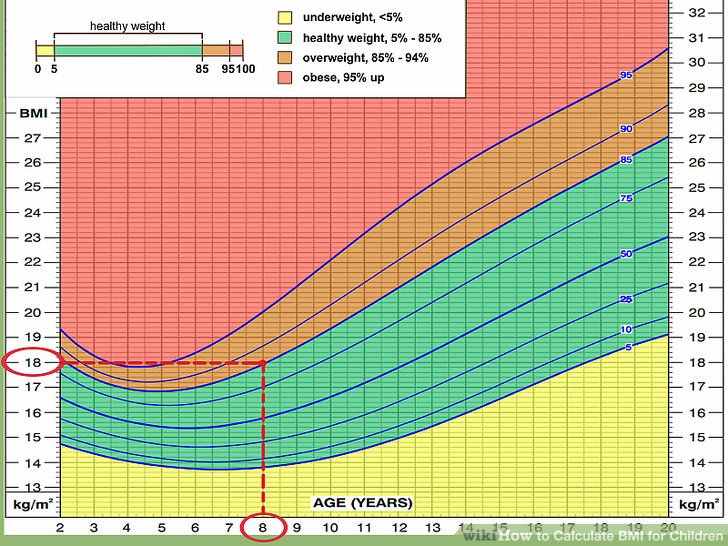 Rohrerův index (100*hmotnost(g)/výška(cm)3).Hmotnost je určena objemem, čili třetí mocninou rozměru, proto je tento index nejlepší. Věkově konzistentnější. Vhodnější po děti a dospívající.
36
Fyziologický ústav, Lékařská fakulta Masarykovy univerzity
Obvod pasu, index pas/boky (waist/hip)
Velice jednoduché, ale účinné prediktivní parametry hodnocení výživy

Pas/boky
Muži <1
Ženy < 0,8
37
Fyziologický ústav, Lékařská fakulta Masarykovy univerzity
Měření tělesného tuku kaliperem
Měří se vrstva podkožního tuku
Vypovídá o energetické bilanci organismu
Nedokáže postihnout možné rozdíly v distribuci podkožního a viscerálního tuku
Nejčastější místo měření: kožní řasa nad tricepsem (další možnosti: nad lopatkou, na břichu, nad spina iliaca,na stehně, na bérci)
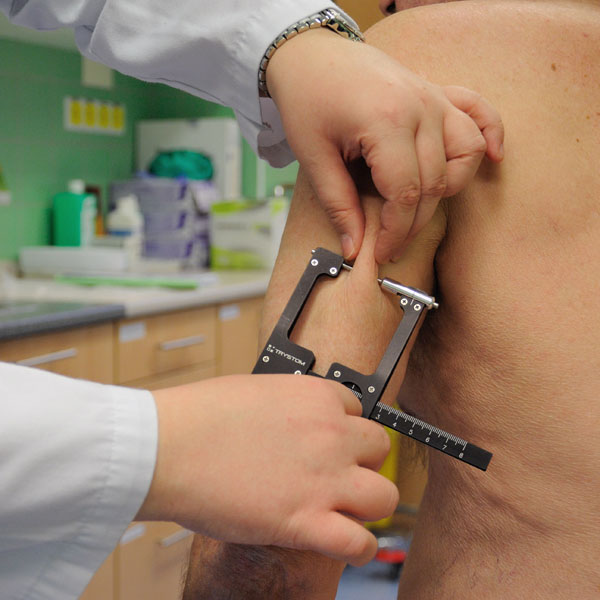 38
Fyziologický ústav, Lékařská fakulta Masarykovy univerzity
Elektrická bioimpedanční metodaMěření zastoupení tuku v organismu
Různé tkáně těla mají různou průchodnost pro velmi slabý střídavý elektrický proud (vodivost svalové versus tukové tkáně)
Metoda vychází z bioelektrické analýzy impedance; měříme bioelektrickou impedanci (odpor), který klade tuková tkáň prostupu elektrického proudu
Vypočítává se poměr tukové tkáně ke tkáním ostatním
Závisí od množství kapaliny v netukových tkáních – na hydrataci organismu (důvod kolísání hodnot během dne při nedodržení standardních podmínek jednotlivých měření)
Přístroj je schopný vyhodnotit % tuku, vody i kostní tkáně
39
Fyziologický ústav, Lékařská fakulta Masarykovy univerzity
Elektrická bioimpedanční metodaMěření zastoupení tuku v organismu
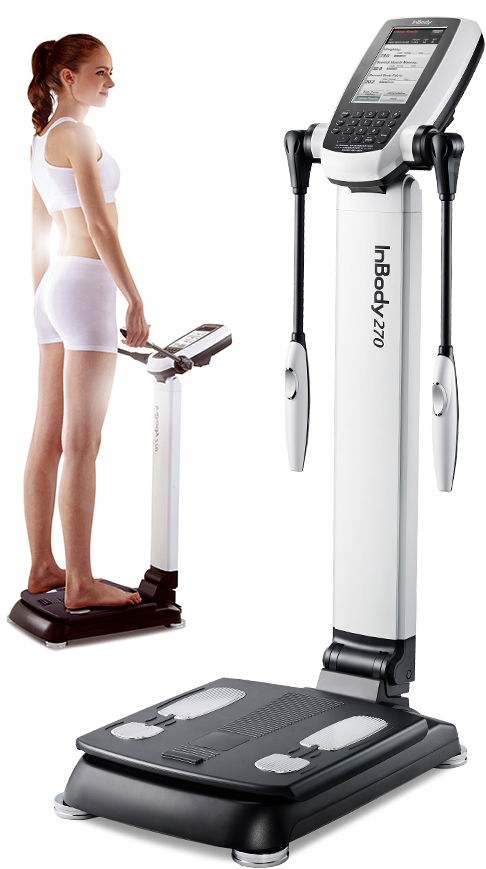 Ruční přístroj měří horní polovinu těla, váha dolní polovinu
Nyní se používají kombinovaná zařízení měřící celé tělo
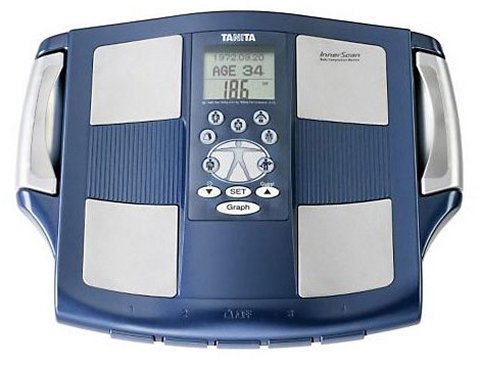 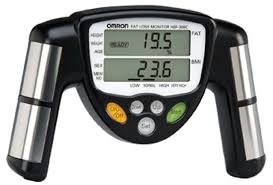 40
Fyziologický ústav, Lékařská fakulta Masarykovy univerzity
Měření svalové hmoty
Svalová tkán je důležitý parametr stavu výživy
Obvod svalstva paže (OSP) - vše v cm

Korigovaná plocha svalstva paže (kPSP) - vše v cm
Muži


Ženy
41
Závěr
Hodnocení stavu výživy je důležitým ukazatelem ve všech oborech medicíny
Ani podvýživa ani obezita nejsou pro lidský organismus prospěšné
Proces hodnocení stavu výživy začíná od výpočtu jednoduchých indexů (z antropometrických ukazatelů hmotnosti a výšky) až po měření pomocí sofistikovaných přístrojů
Výsledky nám pomáhají u pacientů správně nastavit dietu (či už racionální, redukční nebo vysokoenergetickou)
42
Fyziologický ústav, Lékařská fakulta Masarykovy univerzity